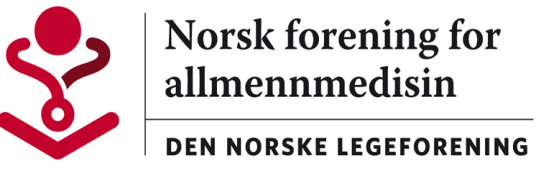 Årsmøte
 Holdes på Våruka
Legeforeningen
Allmennlegeforeningen (yrkesforening)
Internasjonalt
Wonca World
Wonca EuropeNordic Federation
Styret
--------
----------------
Sekretariatet
Underutvalg

Fagutvalg for ALIS (FAUNA)
Forskningsutvalg
Honorarutvalg
Klassifikasjonsutvalg
Kvalitetsutvalg
Utdanningsutvalg
Allmennmedisinske faggrupper
Astma og KOLS		LHBT-helse
Diabetes			MUPS medisinsk uforklarte plager
Digital helse og persontilpasset med.	Muskel- og skjelettlidelser
Distriktsmedisin		Overdiagnostikk
EPJ og elektronisk samhandling	Psykiatri
Farmakoterapi		Rus og avhengighetsmedisin
Fysisk aktivitet og kosthold		Samhandling
Gastroenterologi		Sosial ulikhet i helse
Gynekologi			Smertemedisin
Innovasjon			Svangerskap og barns helse
Klinisk kommunikasjon		Ultralyd
Kognitiv terapi		Ungdomshelse
Legevakt
Mars 2022